Формирование  метапредметных
УУД учащихся
на уроках английского языка  в начальной школе.
Разработал	учитель  английского языка
МБОУ СШ №7 г.Павлово
 Курнавина М.А.
Важнейшей задачей современной  системы образования является  формирование совокупности  универсальных учебных  действий, обеспечивающих
компетенцию «научить  учиться»,а не только освоение  обучающимися конкретных
предметных знаний и навыков в  рамках отдельных дисциплин.
Виды Универсальных Учебных  Действий:
Личностные
Регулятивные
Познавательные
Коммуникативные
Личностные  универсальные учебные  действия способствуют развитию
личностных качеств и способностей ребёнка
Формирование Личностных УУД:
Рассказ о себе, своей семье.
Диалог со сверстниками и учителем
Знакомство с традициями и обычаями  страны изучаемого языка
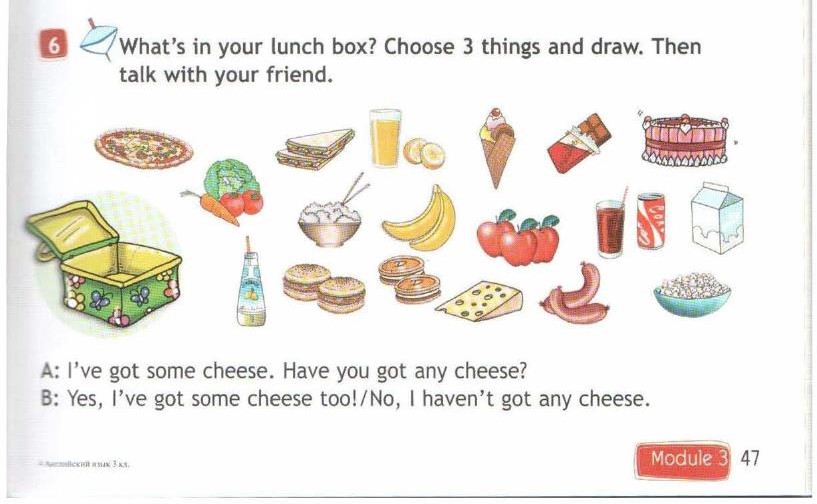 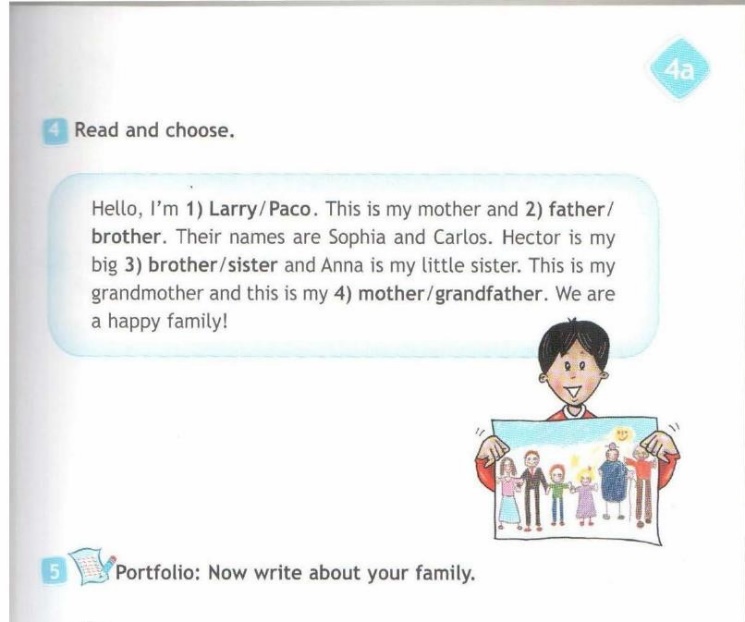 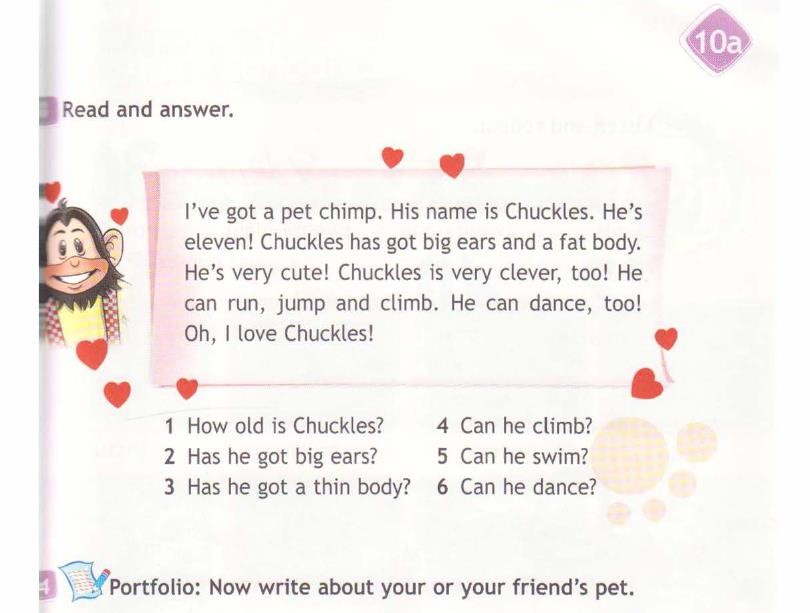 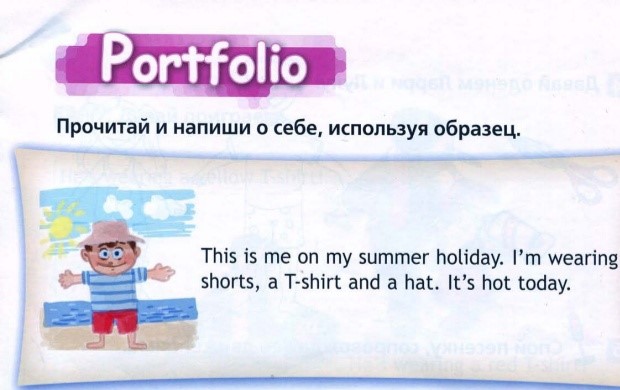 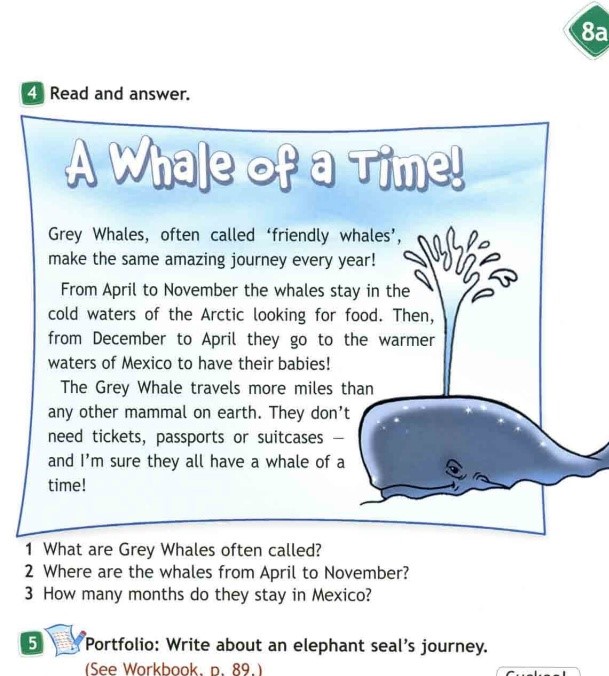 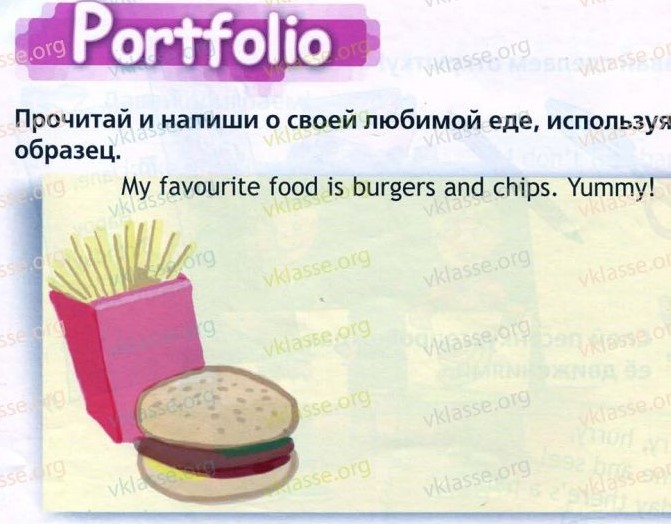 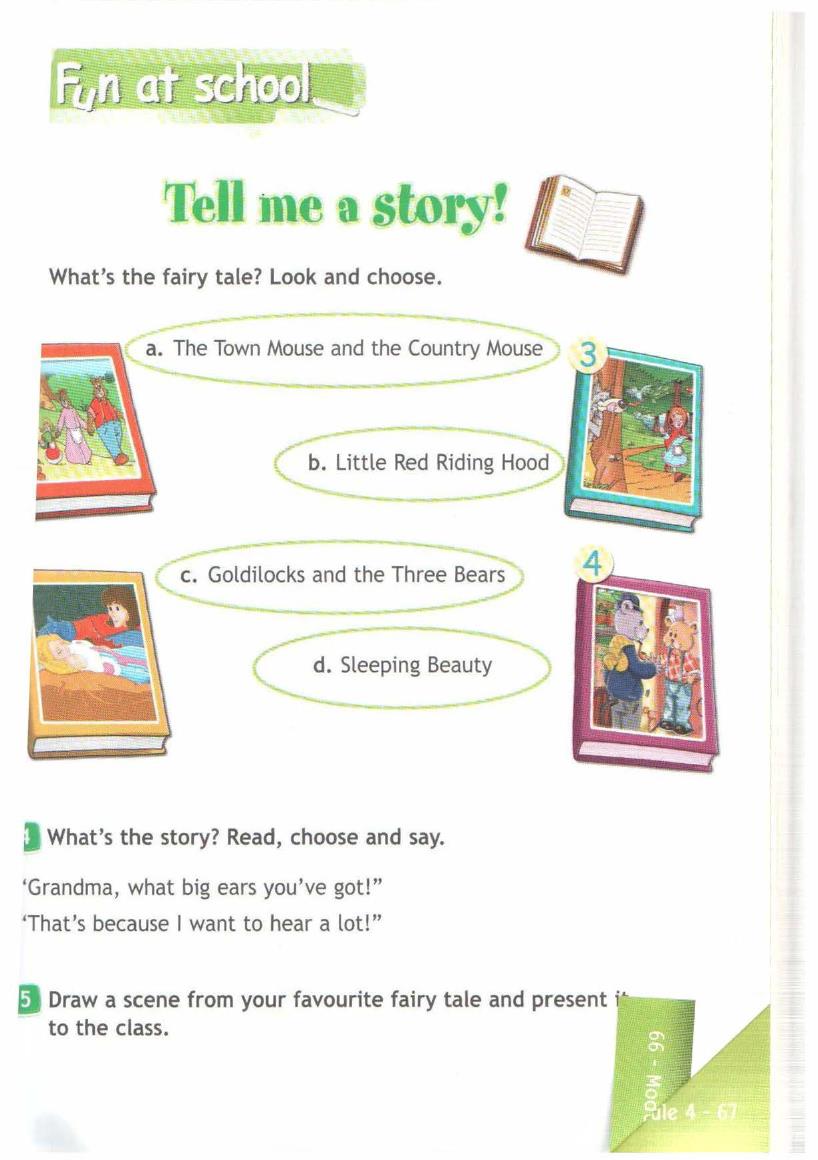 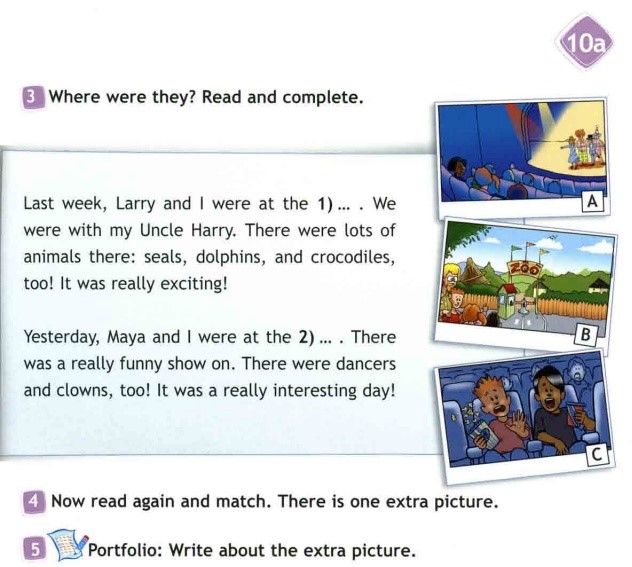 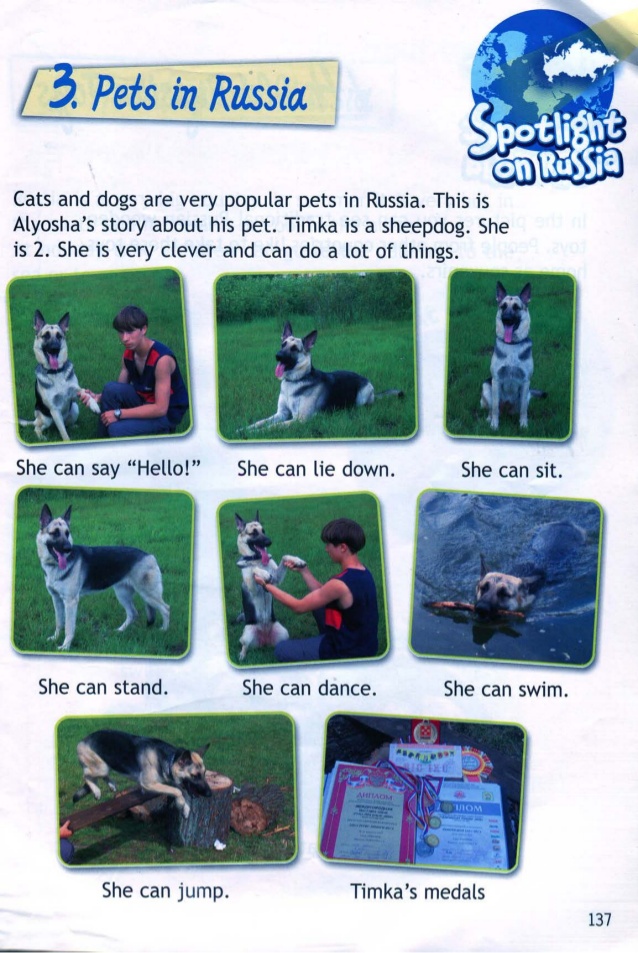 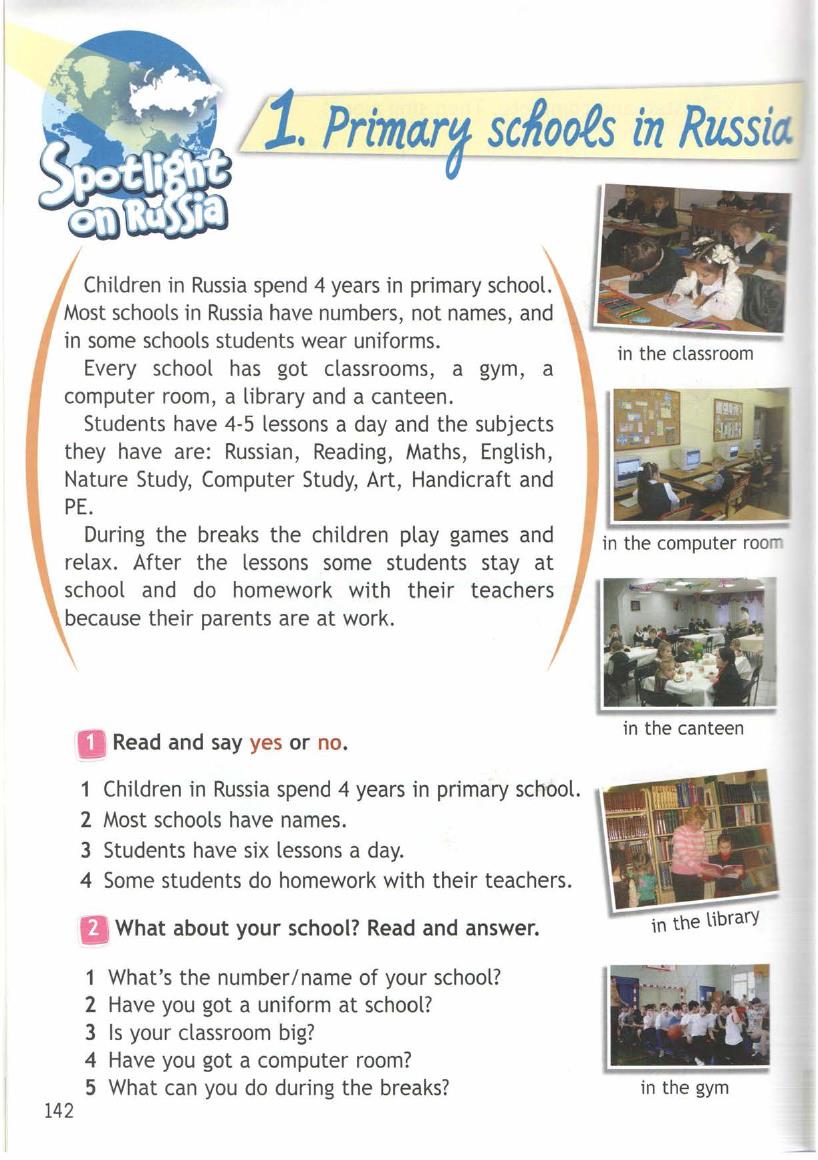 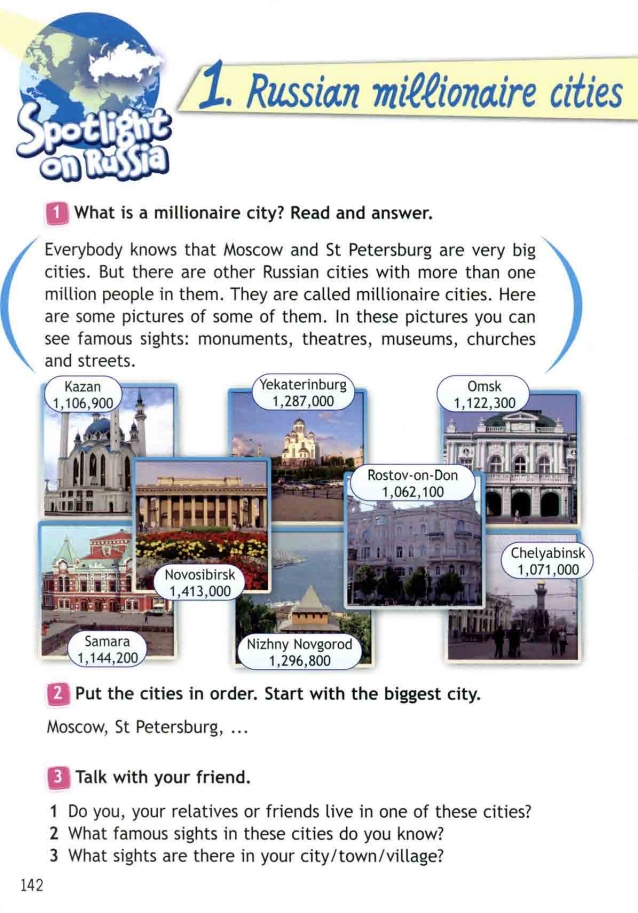 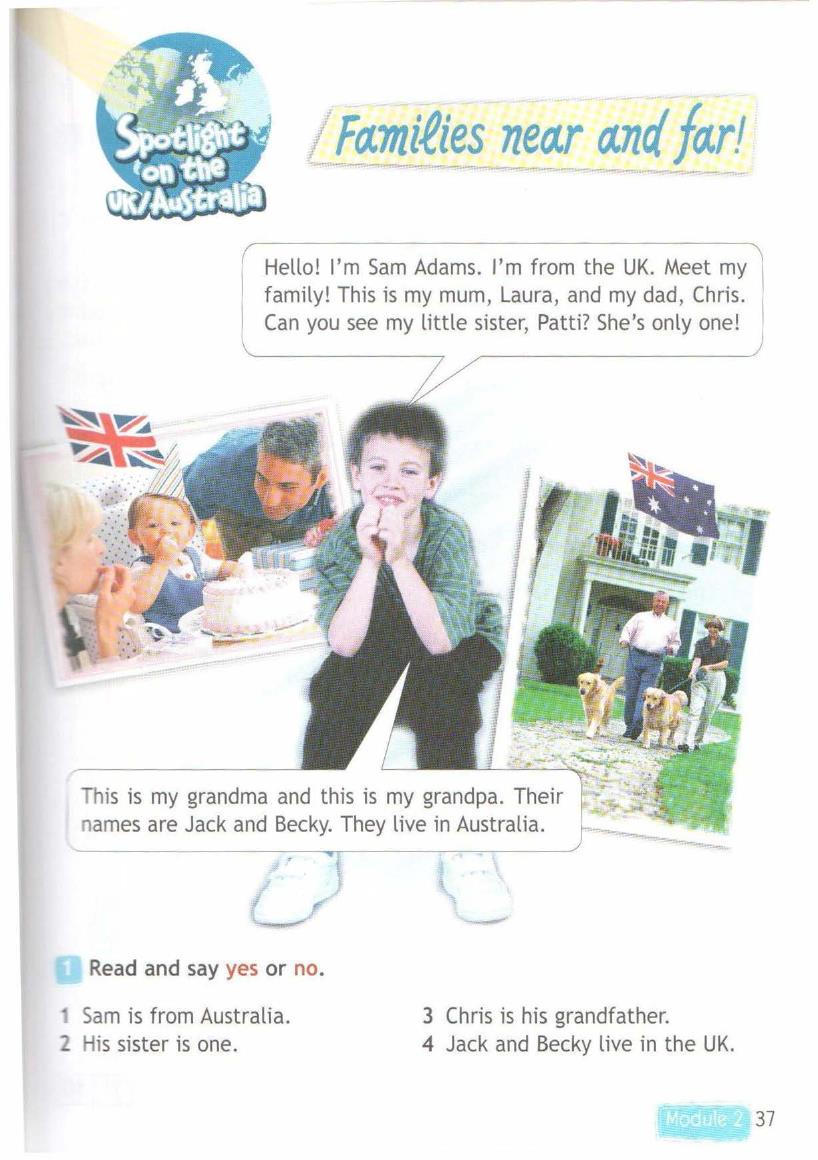 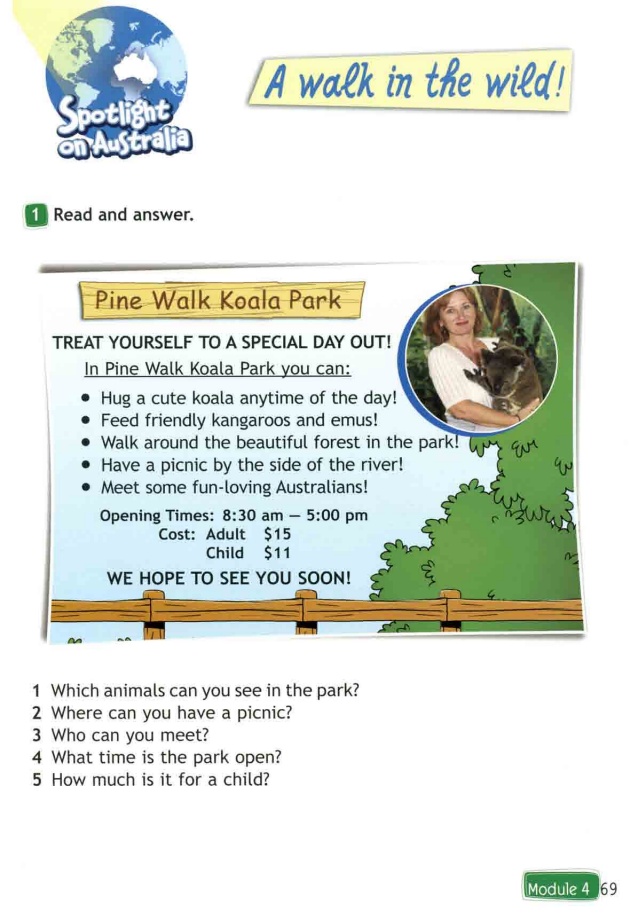 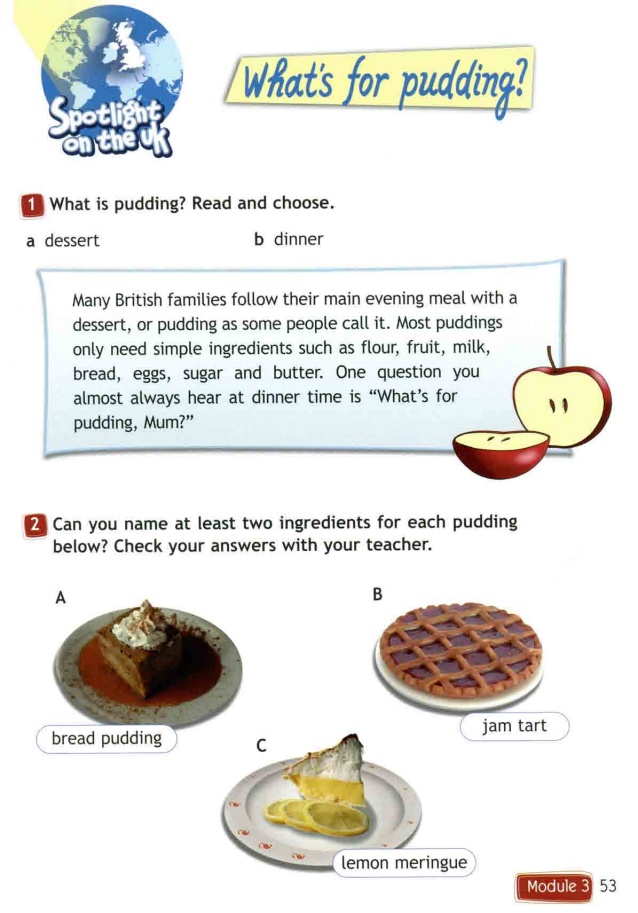 Регулятивные  универсальные учебные действия
обеспечивают организацию и регулирование
учащимися своей учебной деятельности и  формируются при помощи:

Игры в процессе обучения.
Инсценировок сказок.
Разыгрывания диалогов.
Составления рассказа по цепочке, по  опорной схеме, по картинкам.
Тестовых заданий для самоконтроля.
Использование групповой,  парной и индивидуальной формы  работы
Осуществление контроля и  самоконтроля
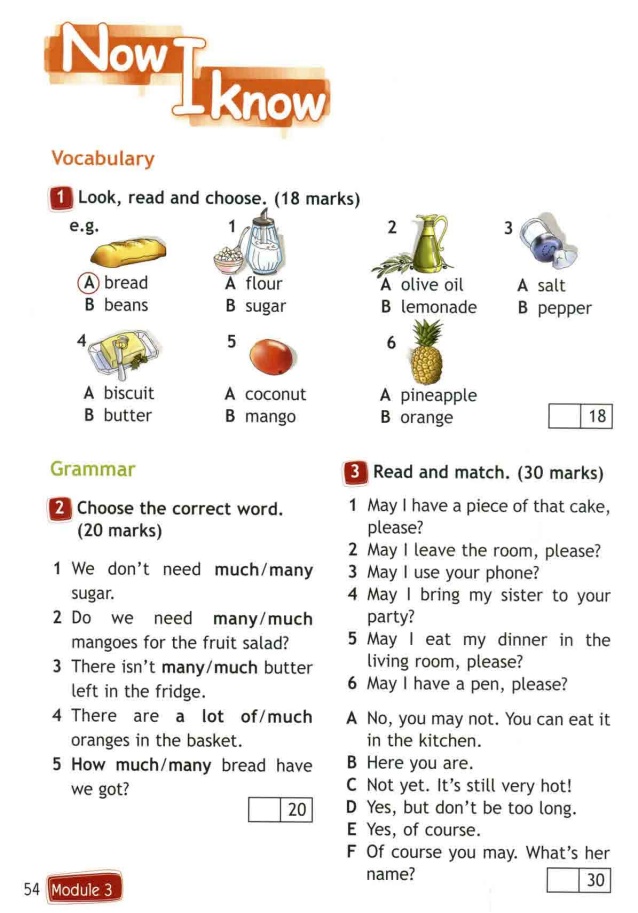 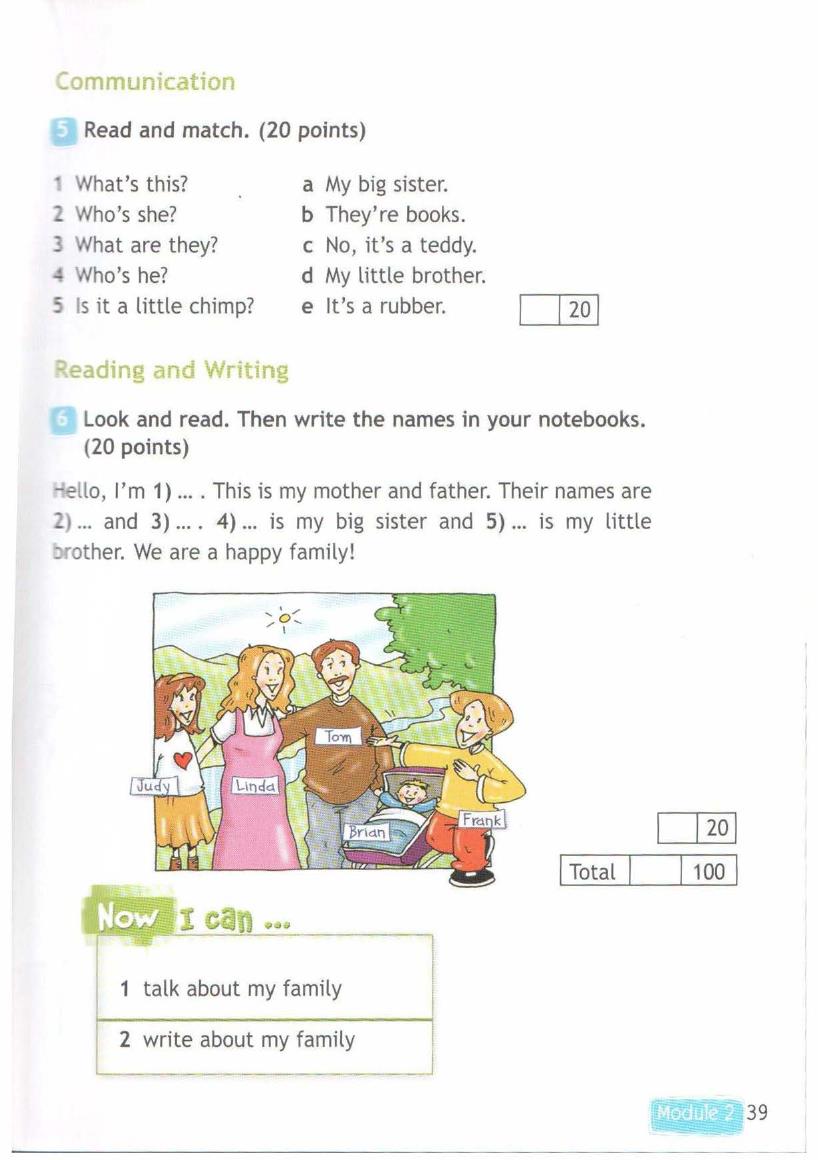 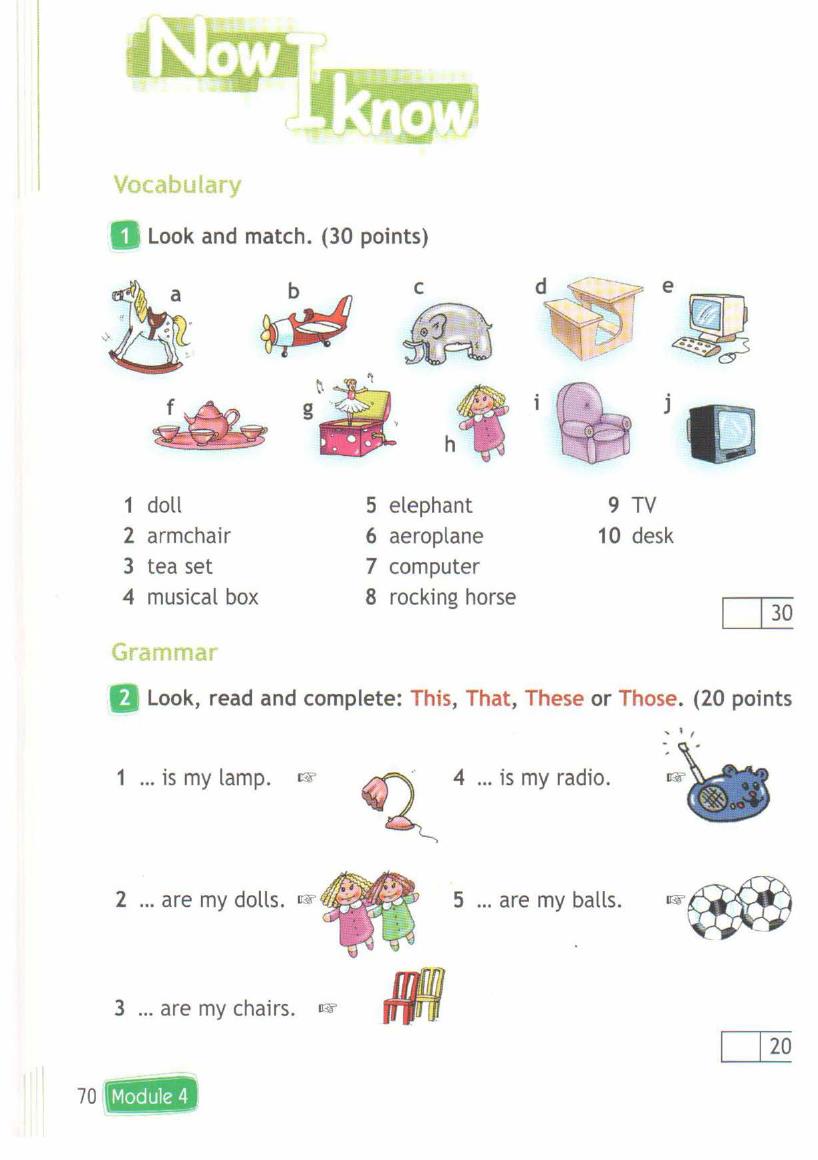 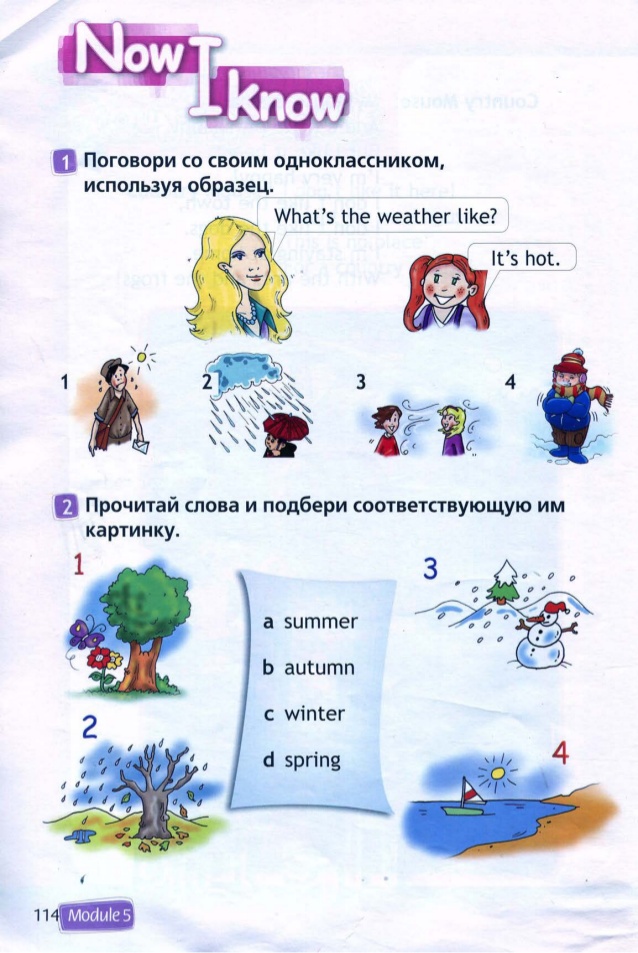 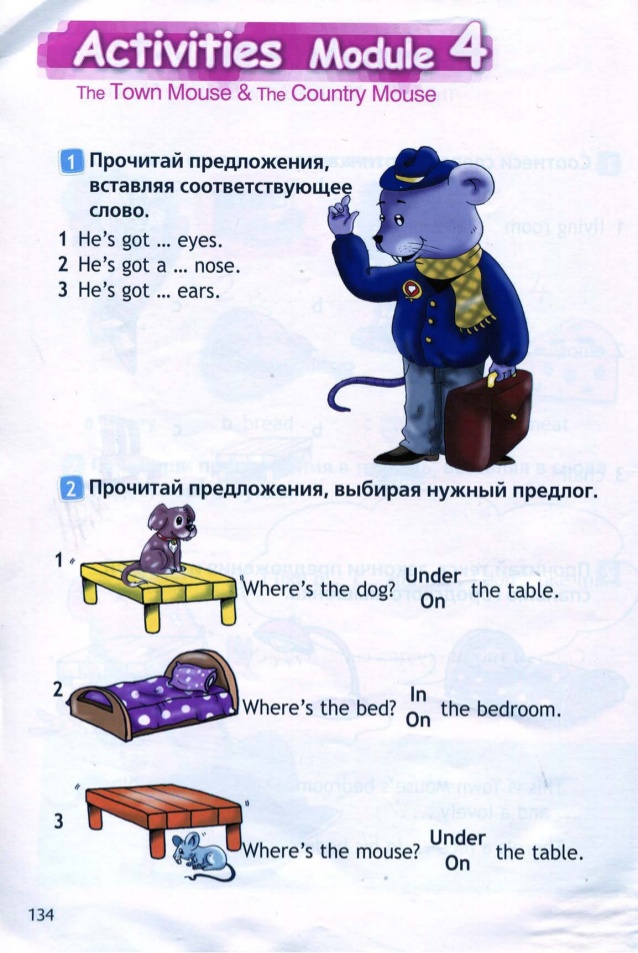 Познавательные  универсальные учебные  действия:
общеучебные;
логические;
действия постановки и решения  проблем.
Познавательные УУД
1.Работа с текстами - обучение	чтению.
Умение выделять главное
Умение строить высказывания с опорой  на картинки
Понимание	содержания текста
Составление	оригинального текста на  основе плана
Познавательные УУД
1.Работа с текстами – обучение аудированию
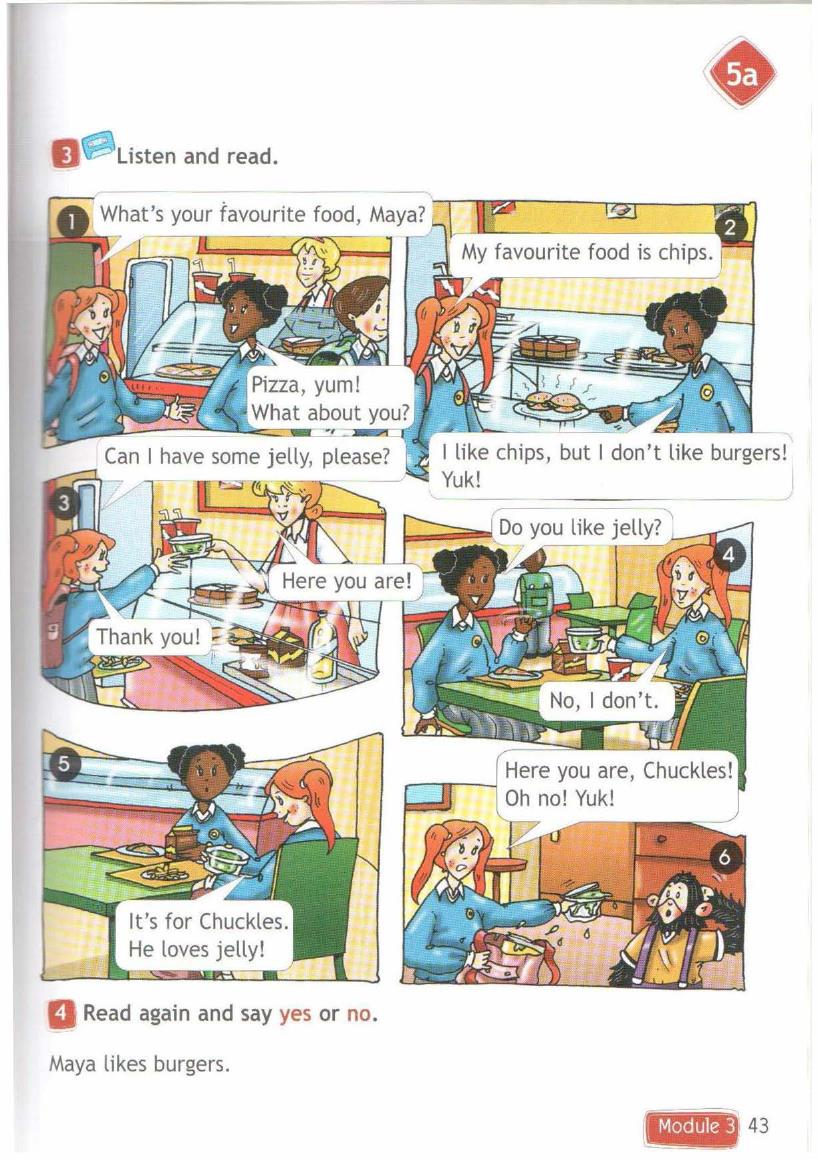 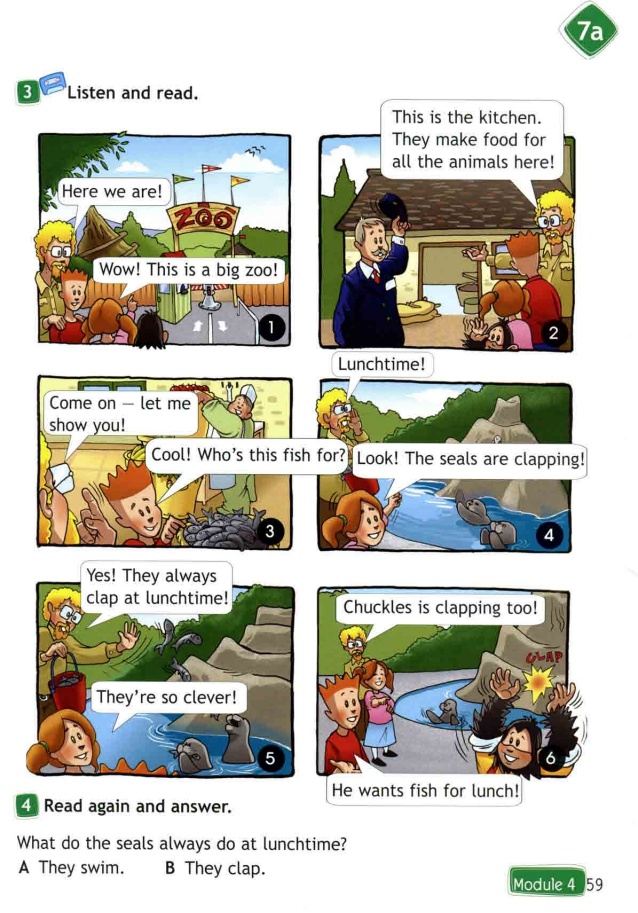 2. Работа с грамматическим и  лексическим материалом.
Учить анализировать
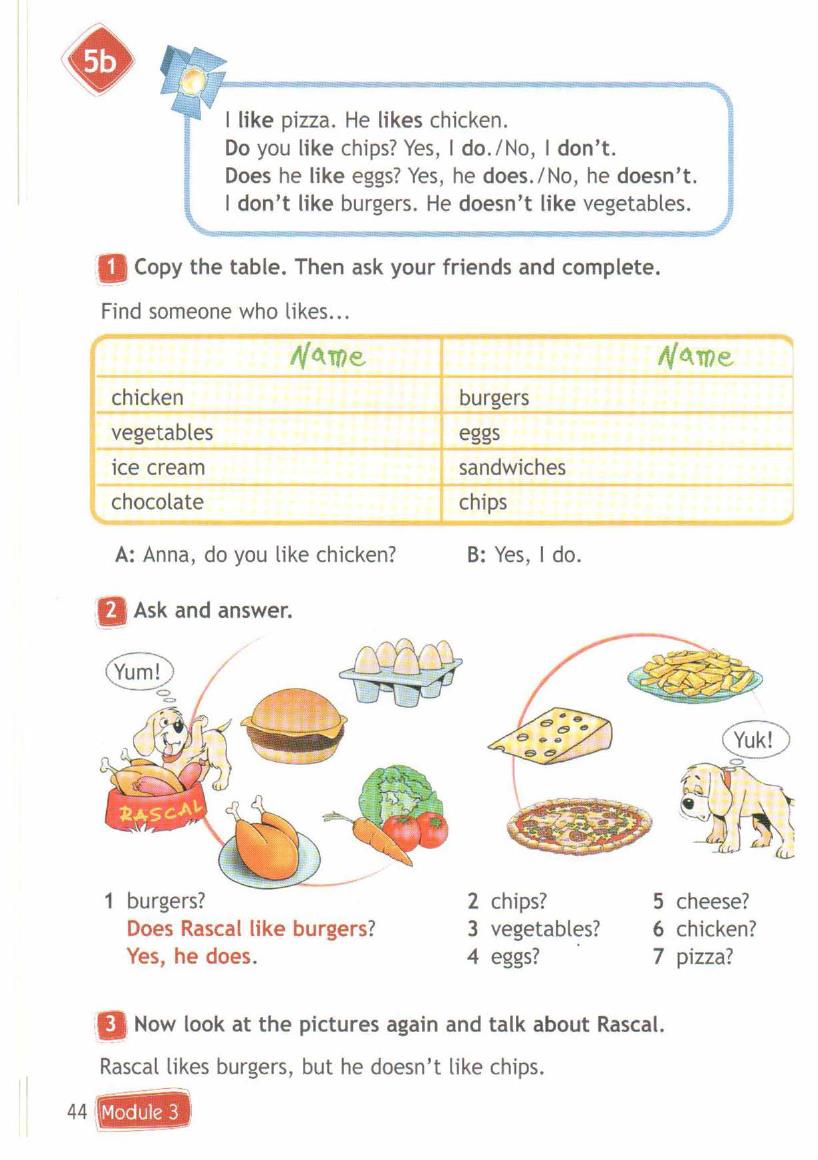 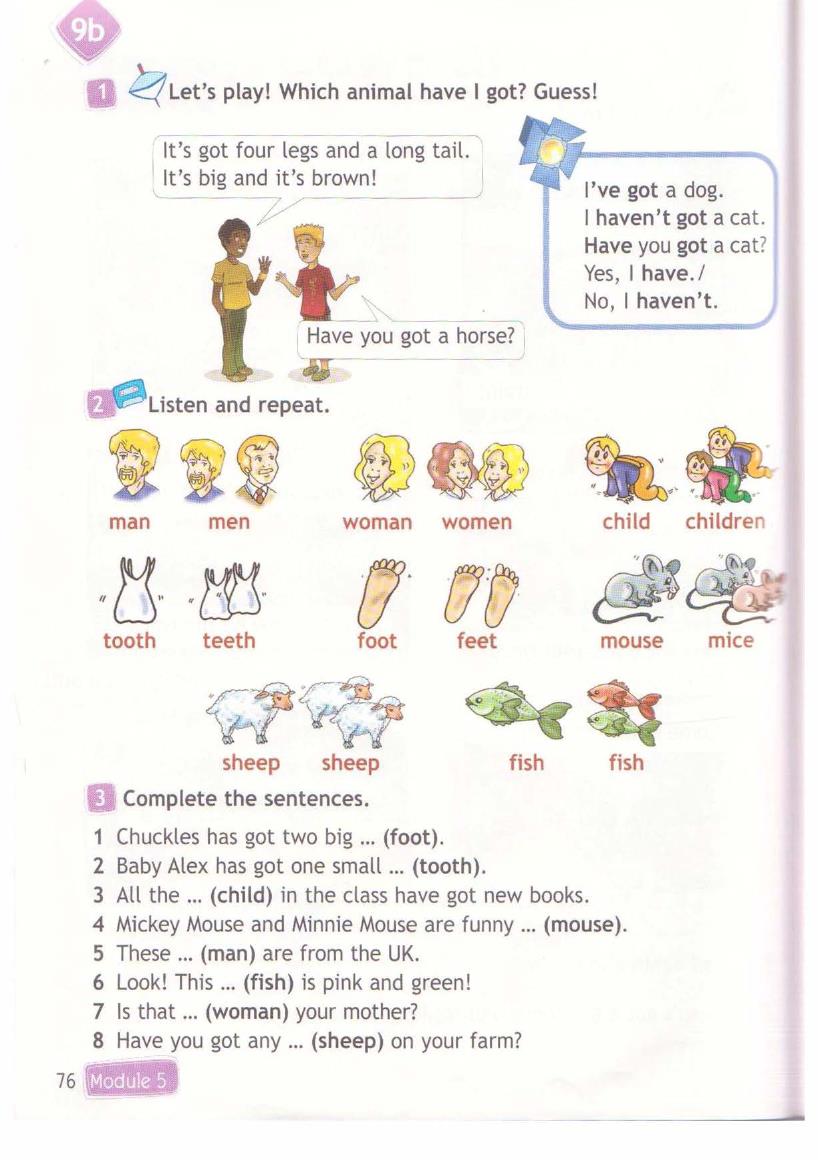 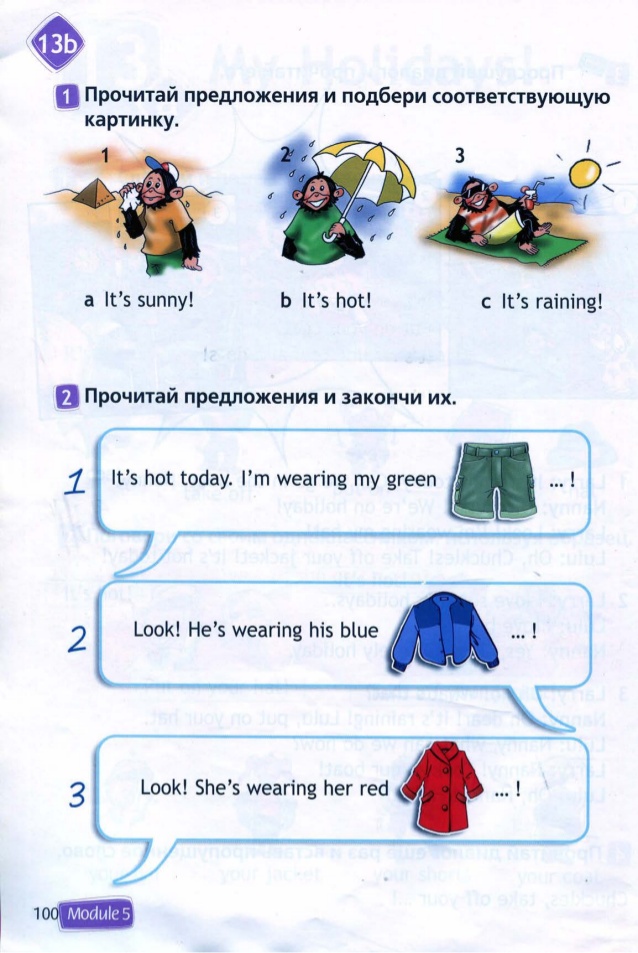 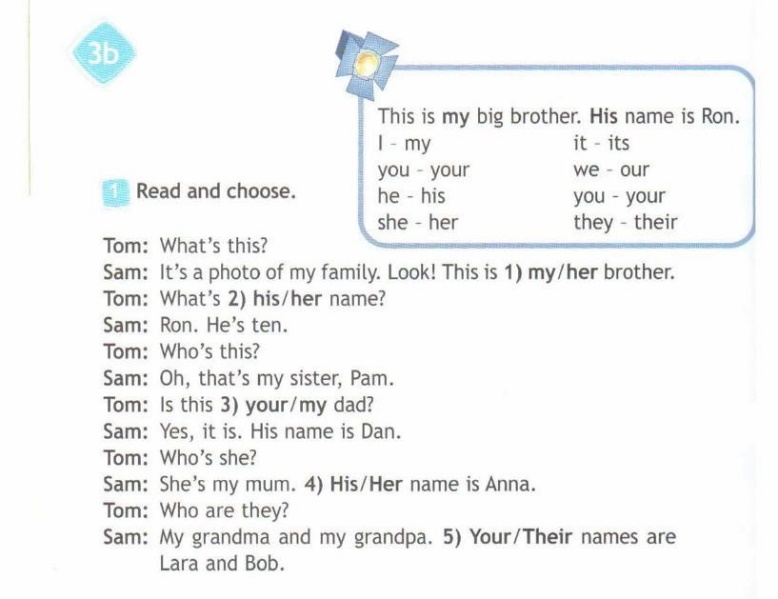 Замени картинки словами
3. Постановка и решение проблем  осуществля
дея
ется при проектной
тельности.
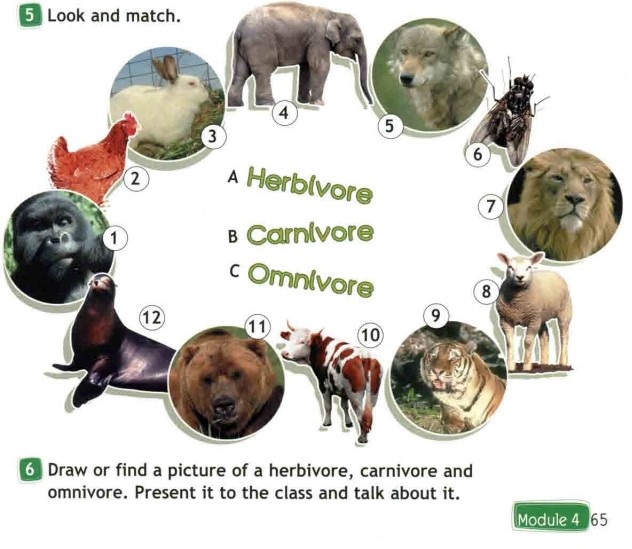 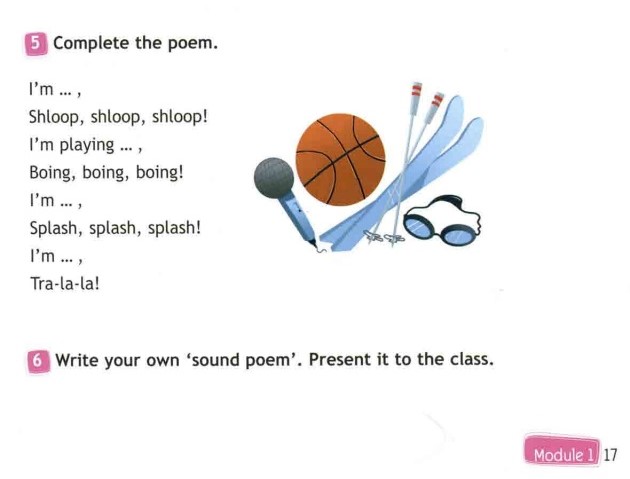 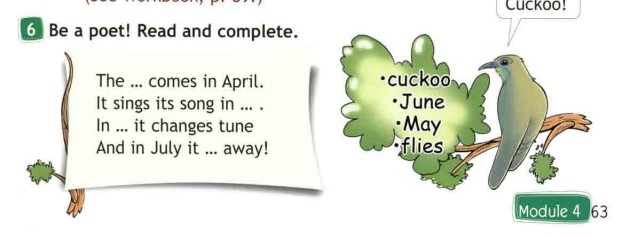 Коммуникативные УУД
Формируются во всех видах речевой  деятельности: 
аудировании 
говорении  
чтении 
 письме
Коммуникативные УУД
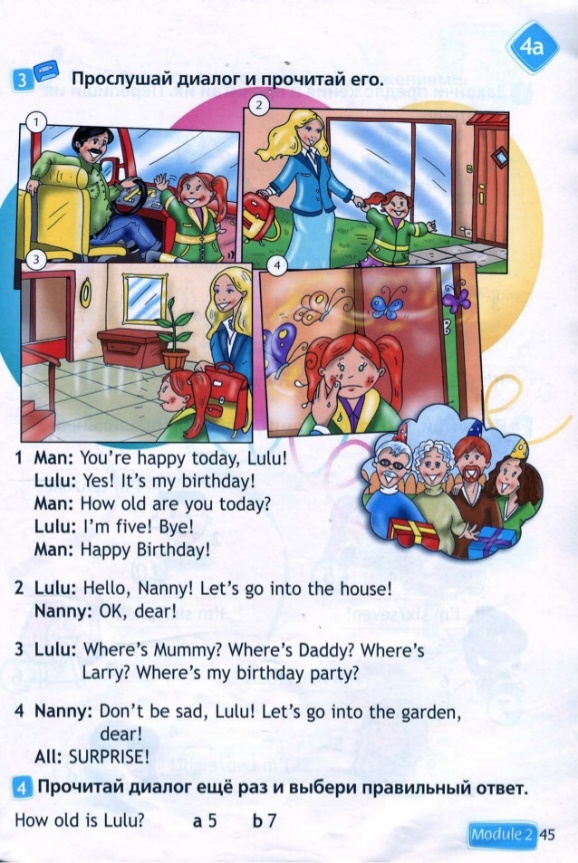 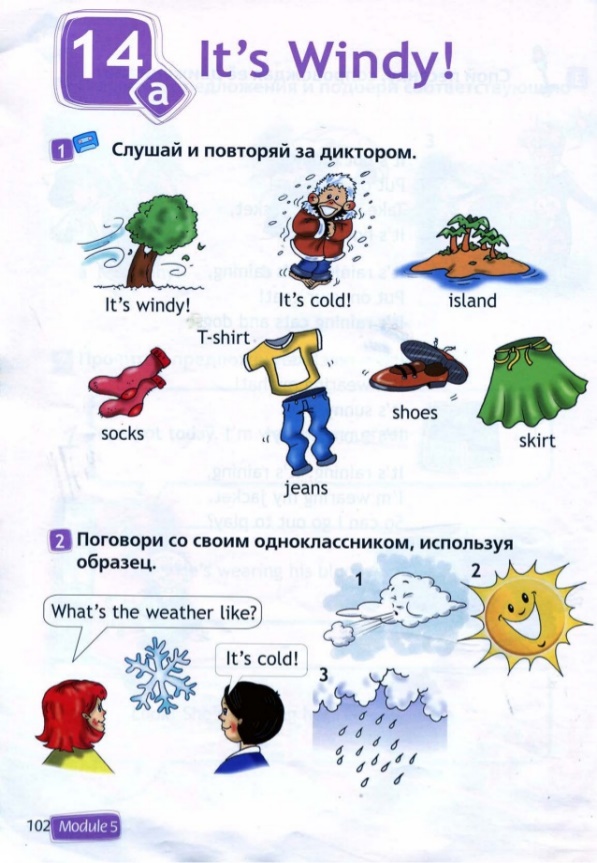 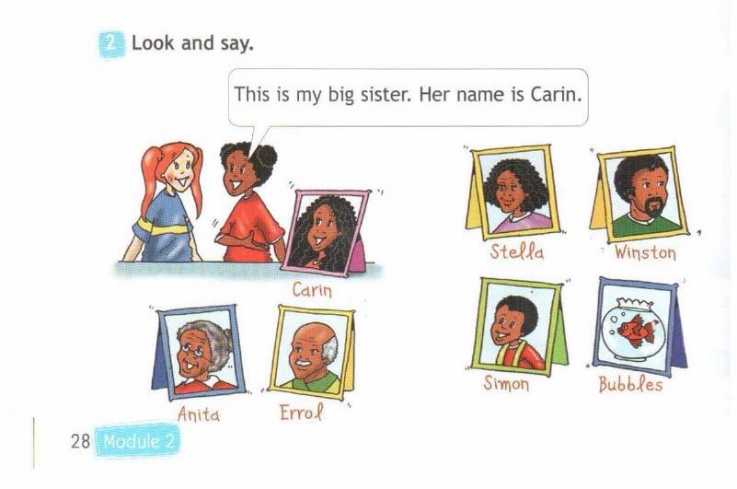 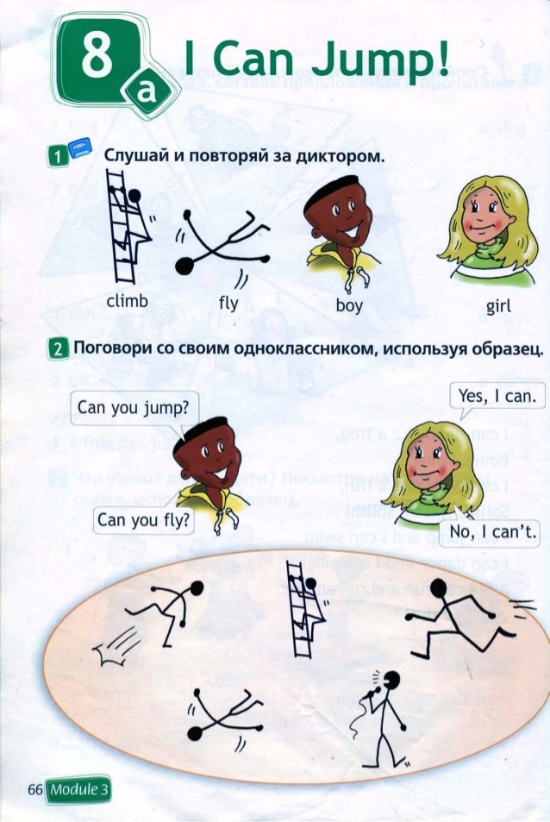 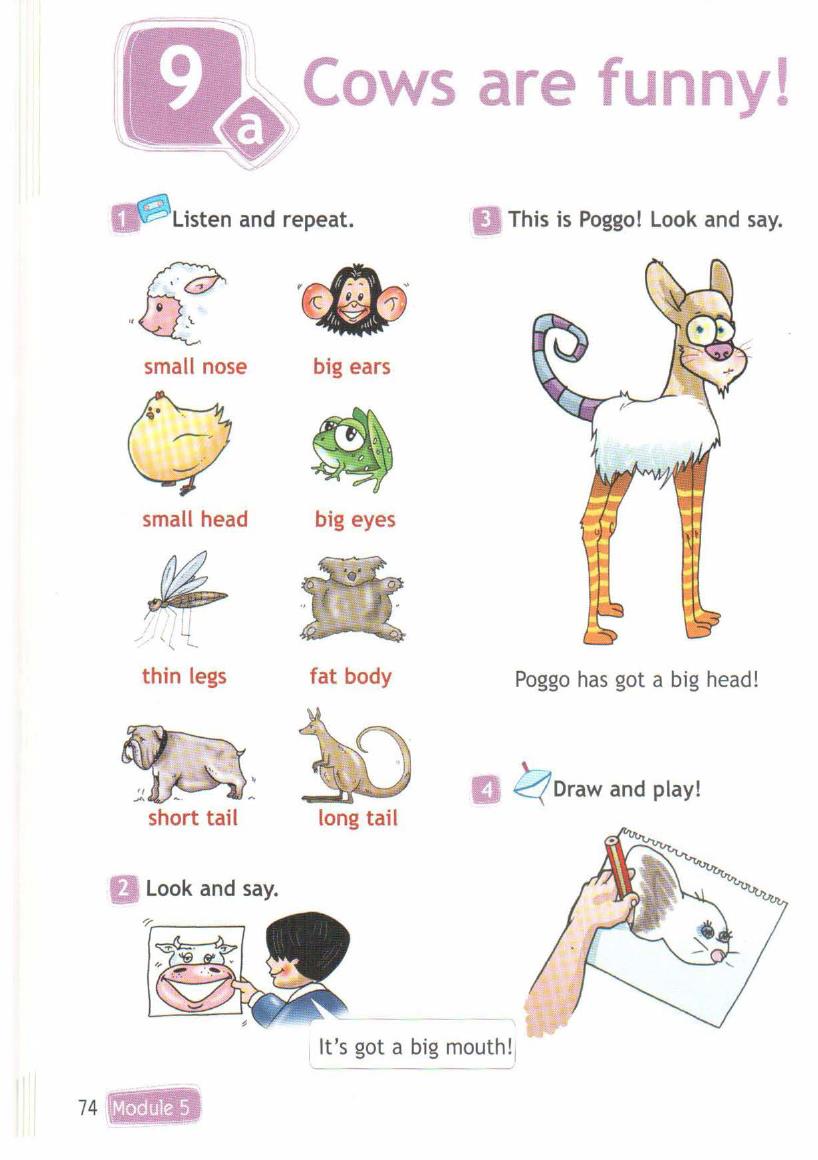 Правила нашей работы:
Детям должно быть интересно  учиться, важно, чтобы они с
большим желанием шли на  занятия.
Родители должны видеть  положительные результаты
работы детей.
Преподаватель должен получать  удовольствие от каждого
занятия с детьми.